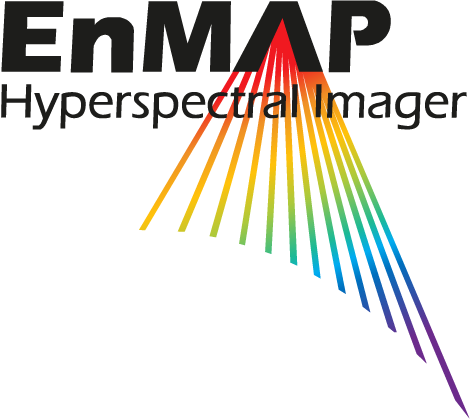 Evaluating the performance of machine learning methods for mineral mapping using different spaceborne hyperspectral satellite data
Saeid Asadzadeh
Anna Buczyńska
Raymond Kokaly
Sabine Chabrillat
MICA (Tetracorder) expert system
How machine learning methods compare to MICA for mineral mapping using spaceborne sensors?
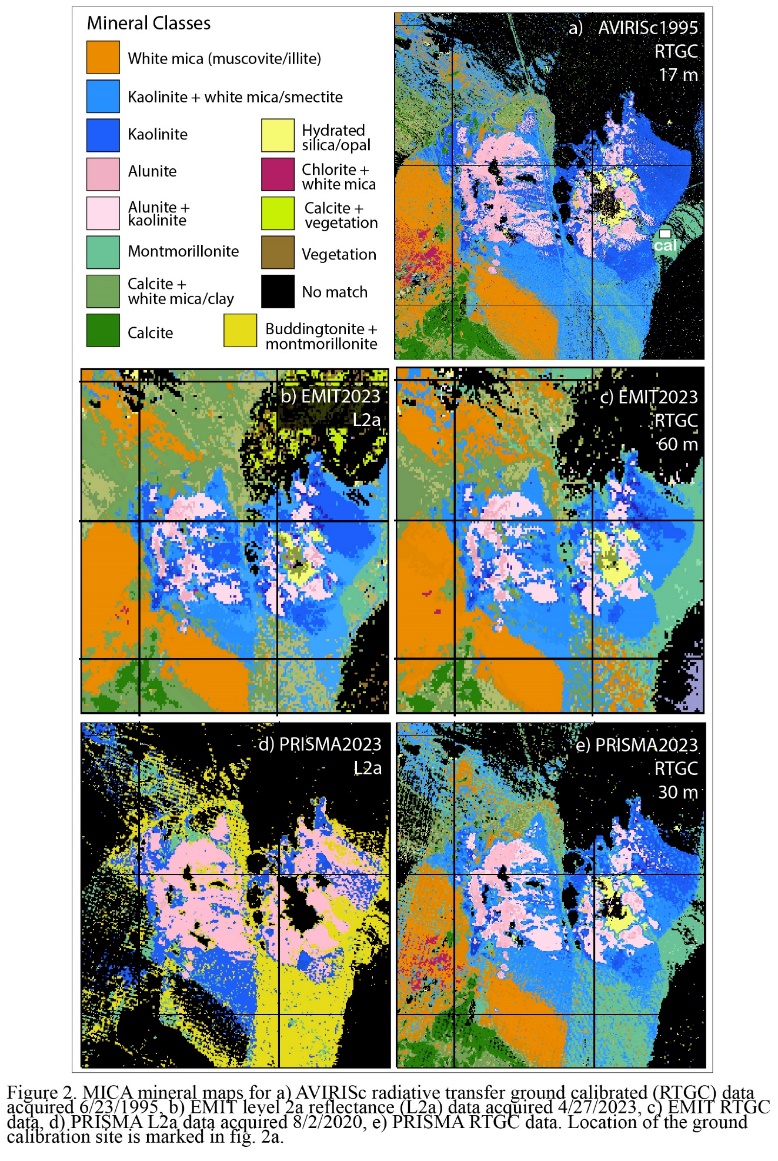 2
Back to Cuprite
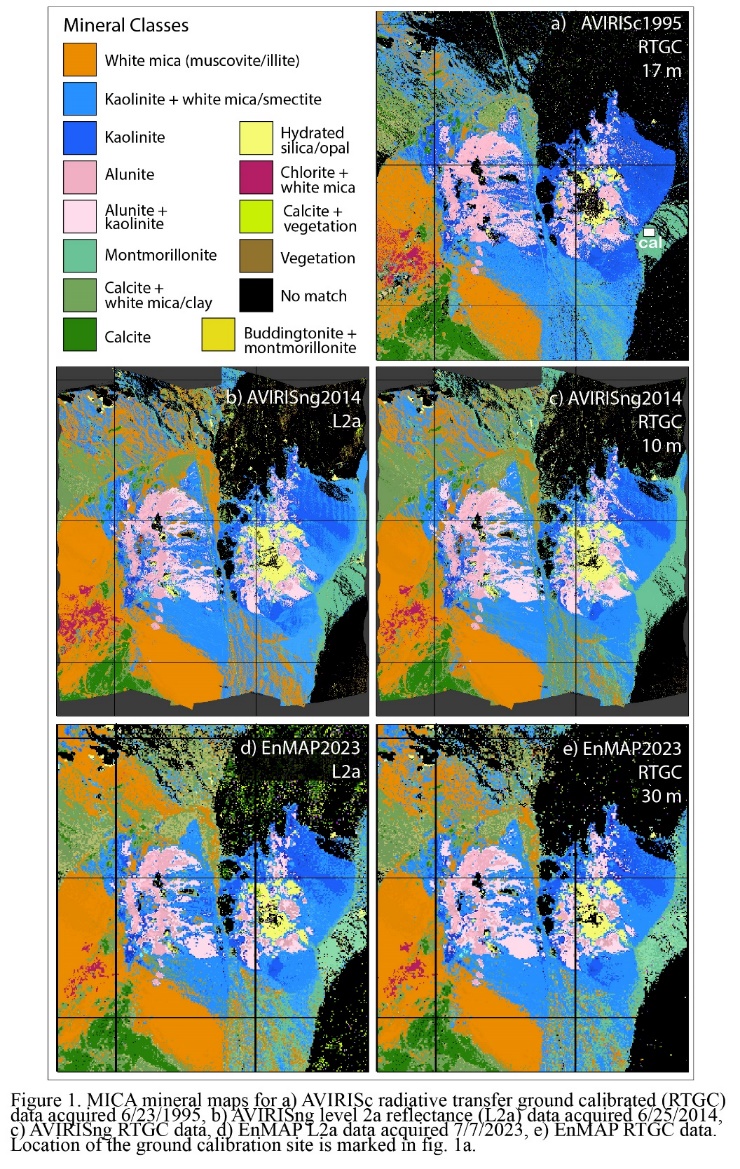 The mineral mapping capability of spaceborne imaging spectroscopic data was compared against AVIRIS-c using MICA

AVIRIS-NG (airborne)
EnMAP
PRISMA
EMIT
HISUI
GaoFen-5

The sensors were compared from different aspects:
Classification accuracy
Image geometry
Spectral shape
Calibration (SNR, atmospheric correction…)
Ground data
Fig. 1 MICA mapping results 
(Ray Kokaly et.al)
3
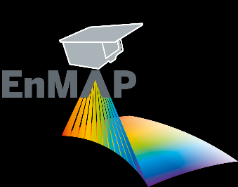 Mineral mapping using ML: VNIR (420-1320 nm)
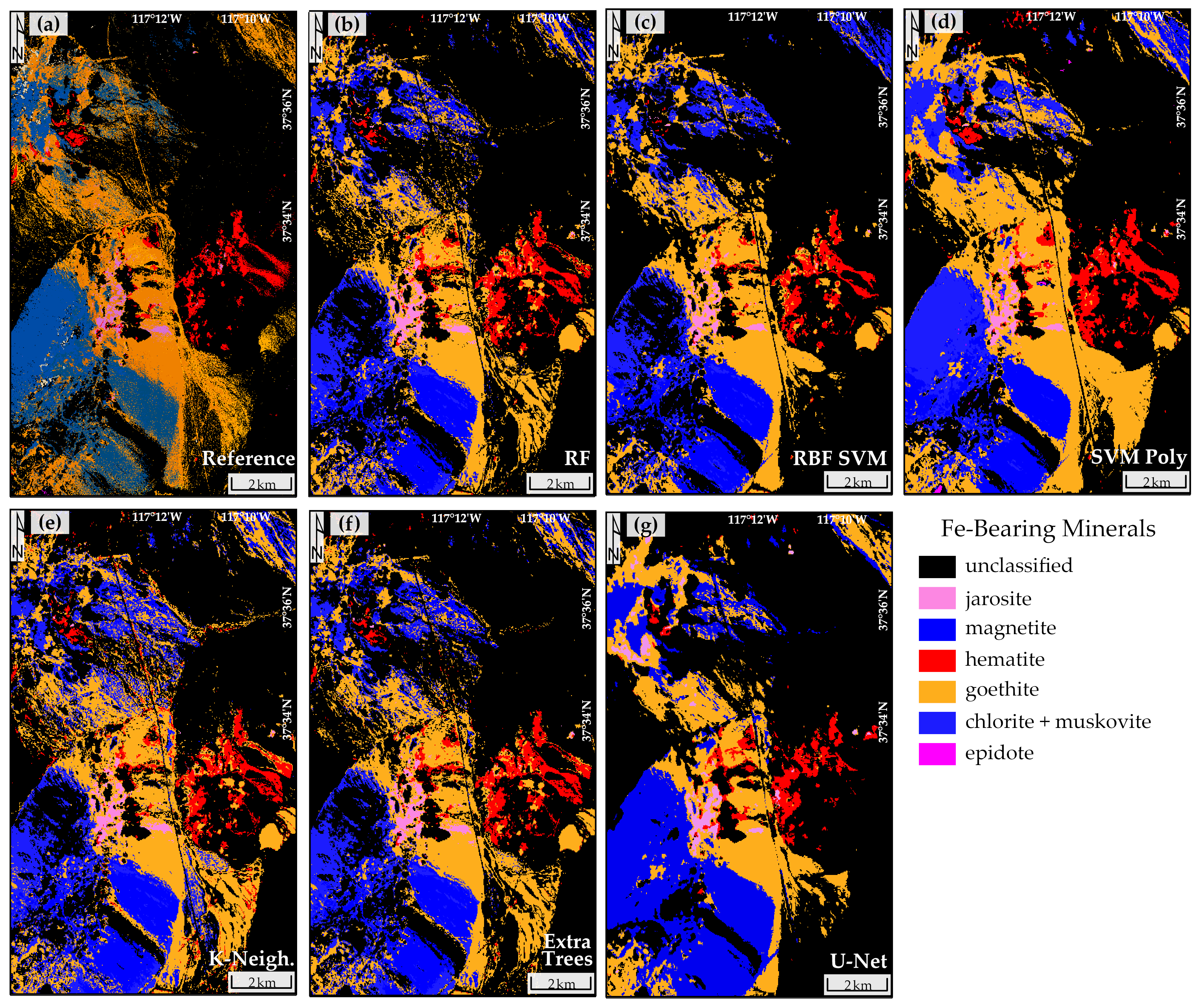 Accuracy assessment of classification results
Radial basis function
4
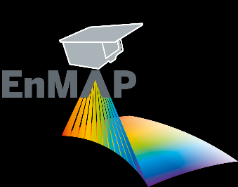 Mineral mapping using ML: SWIR (1460– 2445 nm)
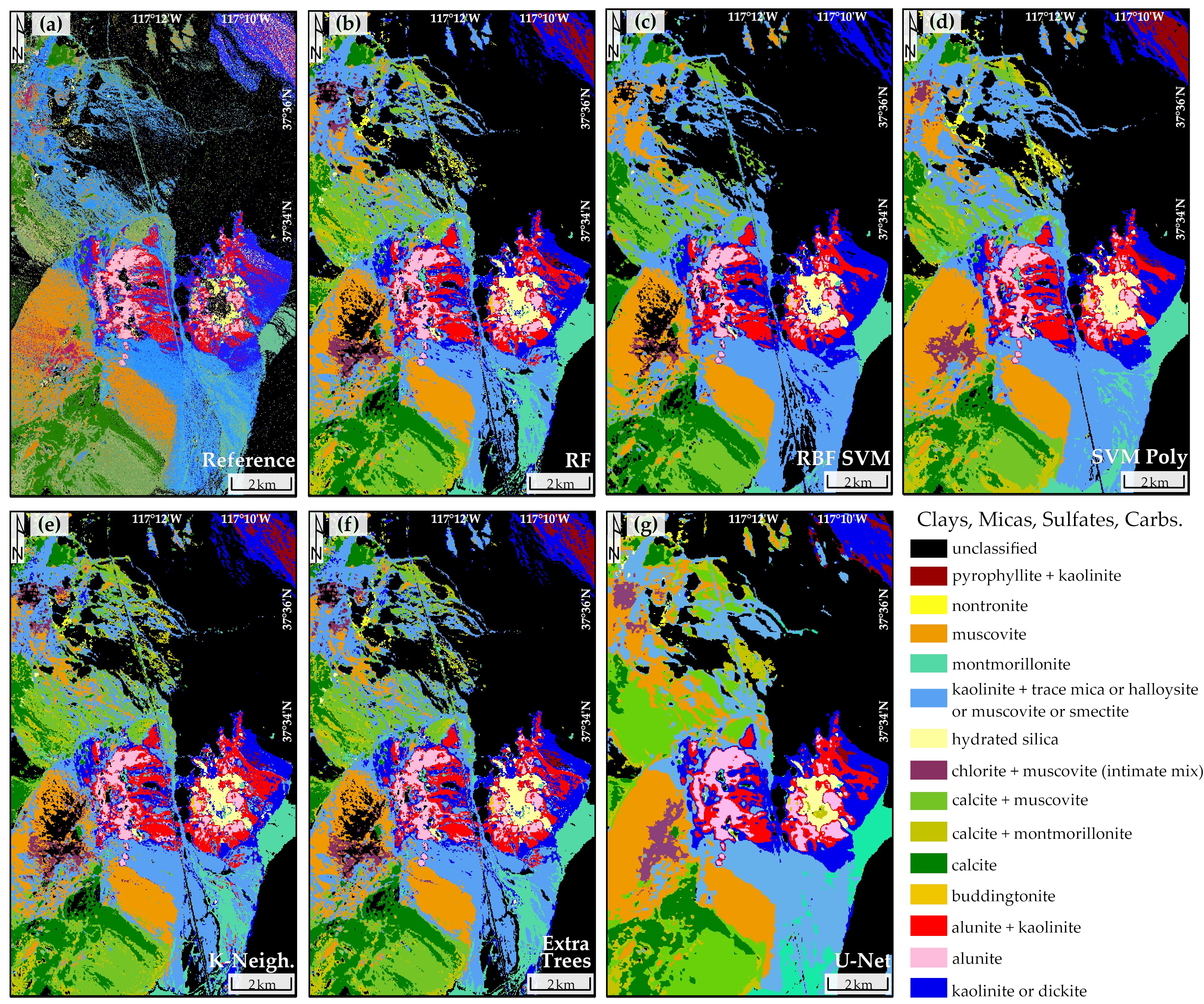 Accuracy assessment of classification results
5
[Speaker Notes: PGE: Platinum-group elements (PGE) include Iridium, Palladium, Platinum, Rhodium, Ruthenium, and Osmium.
Rare earth elements group comprises Cerium, Gadolinium, Lanthanum, Neodymium, Praseodymium, and Samarium.]
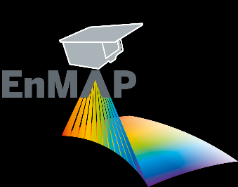 Sensor-wised comparison
SVM(polynomial): VNIR
SVM(polynomial): SWIR
Best classification results for spaceborne sensors
Best classification results for spaceborne sensors
6
[Speaker Notes: PGE: Platinum-group elements (PGE) include Iridium, Palladium, Platinum, Rhodium, Ruthenium, and Osmium.
Rare earth elements group comprises Cerium, Gadolinium, Lanthanum, Neodymium, Praseodymium, and Samarium.]
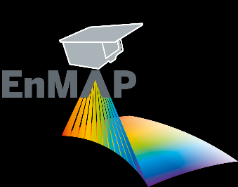 Classification results per mineral class: EnMAP
SVM(polynomial), EnMAP, VNIR
SVM(polynomial), EnMAP, VNIR
Best classified mineral class	Worst classified mineral class
Best classified mineral class	Worst classified mineral class
7
[Speaker Notes: PGE: Platinum-group elements (PGE) include Iridium, Palladium, Platinum, Rhodium, Ruthenium, and Osmium.
Rare earth elements group comprises Cerium, Gadolinium, Lanthanum, Neodymium, Praseodymium, and Samarium.]
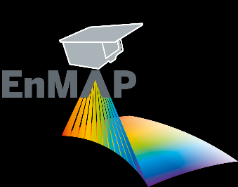 Sensitivity to training data: VNIR
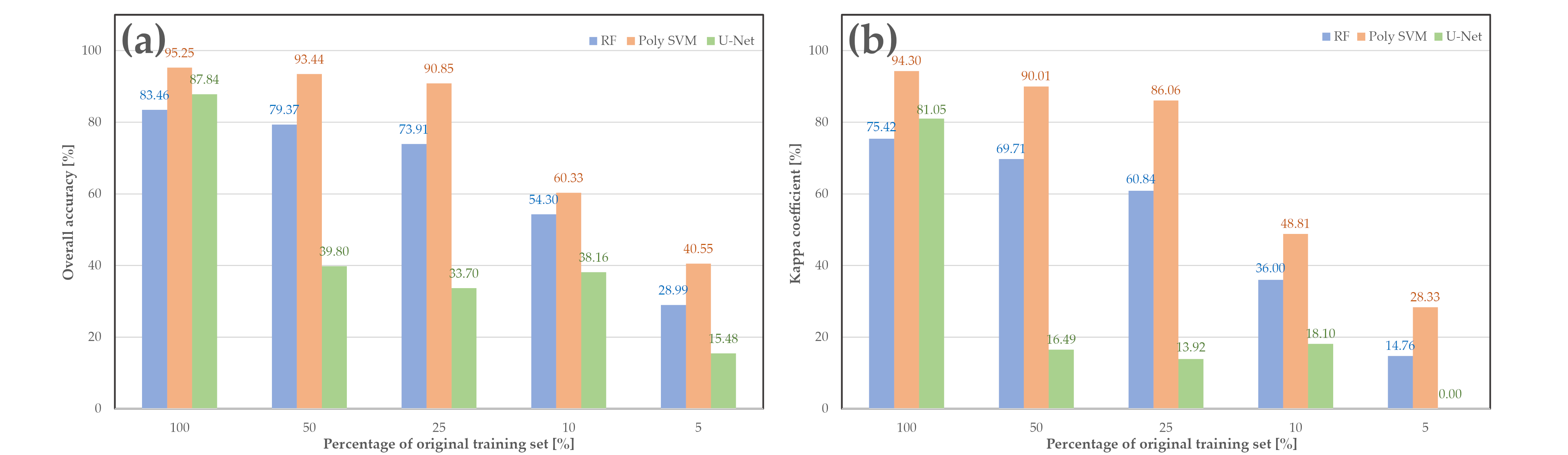 Overall accuracy                                                        Kappa coefficient
8
[Speaker Notes: PGE: Platinum-group elements (PGE) include Iridium, Palladium, Platinum, Rhodium, Ruthenium, and Osmium.
Rare earth elements group comprises Cerium, Gadolinium, Lanthanum, Neodymium, Praseodymium, and Samarium.]
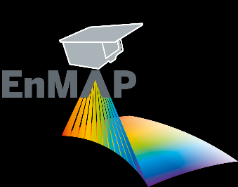 Sensitivity to training data: SWIR
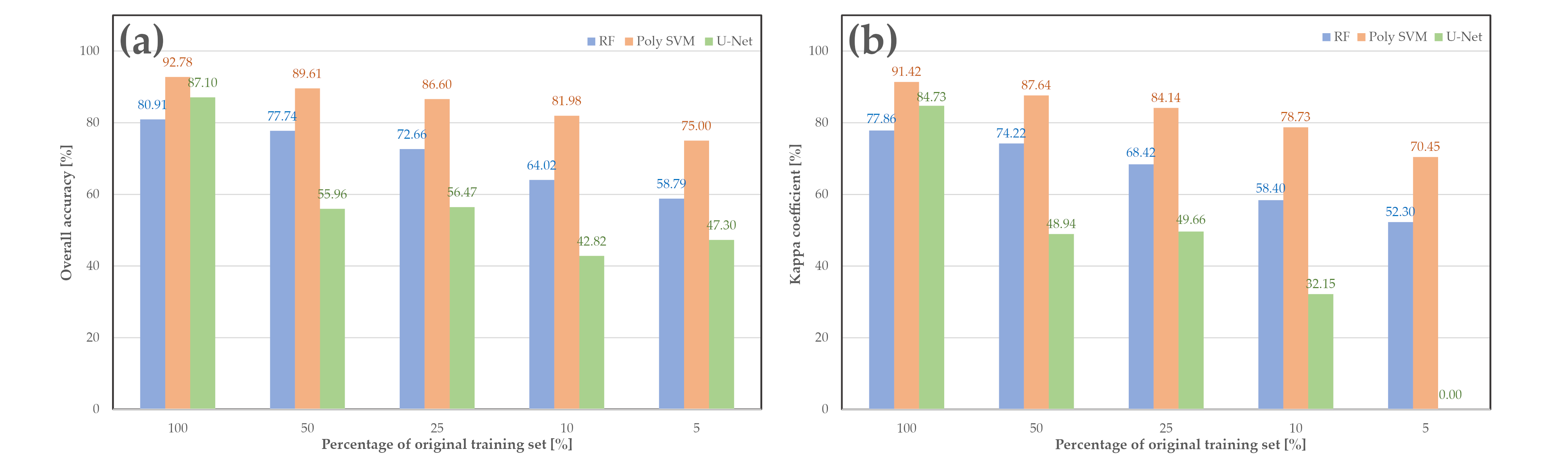 Overall accuracy                                                        Kappa coefficient
9
[Speaker Notes: PGE: Platinum-group elements (PGE) include Iridium, Palladium, Platinum, Rhodium, Ruthenium, and Osmium.
Rare earth elements group comprises Cerium, Gadolinium, Lanthanum, Neodymium, Praseodymium, and Samarium.]
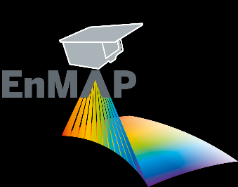 Reflectance refinement: VNIR
Best classification results for spaceborne sensors
10
[Speaker Notes: PGE: Platinum-group elements (PGE) include Iridium, Palladium, Platinum, Rhodium, Ruthenium, and Osmium.
Rare earth elements group comprises Cerium, Gadolinium, Lanthanum, Neodymium, Praseodymium, and Samarium.]
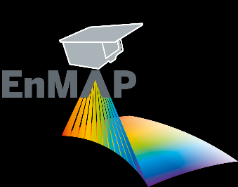 Reflectance refinement: SWIR
Best classification results for spaceborne sensors
11
[Speaker Notes: PGE: Platinum-group elements (PGE) include Iridium, Palladium, Platinum, Rhodium, Ruthenium, and Osmium.
Rare earth elements group comprises Cerium, Gadolinium, Lanthanum, Neodymium, Praseodymium, and Samarium.]
Conclusions
The SVM(polynomial)
Produces results closest to the MICA.
Not very sensitive to the quality of atmospheric correction
Could be trained with a small training set.

Mixed classes are challenging to classify.

1D CNN performs better that 3D CNN, yet it is not superior to SVM method!
12
ESA CHIME CHEES & L2: Kaolinite Abundance
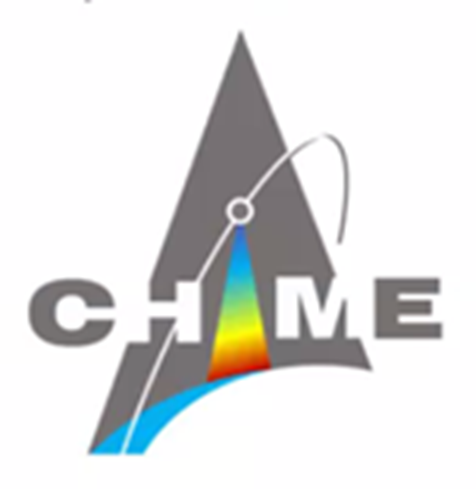 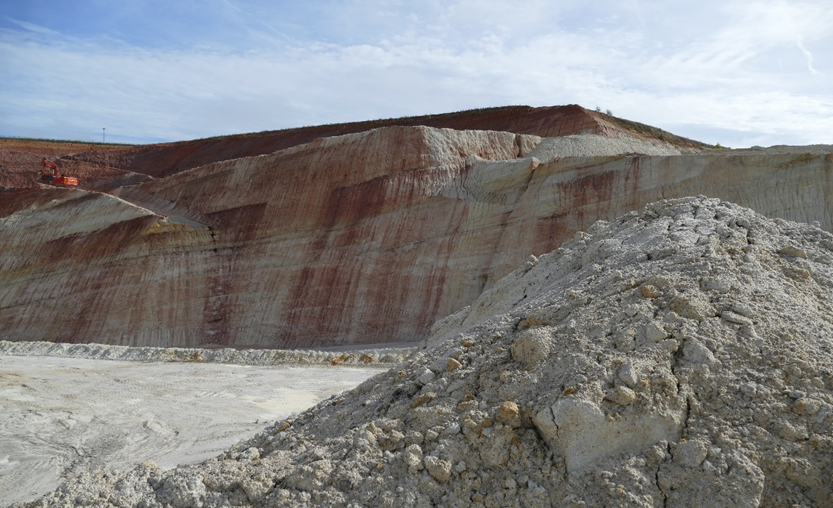 Hirschau, Germany
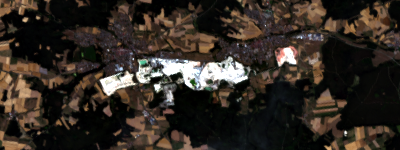 Development of the L2B mineral processor (V2)

Applies to CHIME L2A BOA reflectance

Pre-select kaolinite-bearing pixels via ANN

Areal abundance:
         - Feature based regression model
         - GPR

Volumetric abundance:
      - locally fitted regression model
EnMAP RGB
Areal Abundance                        Uncertainty
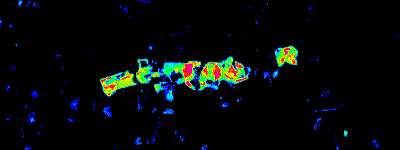 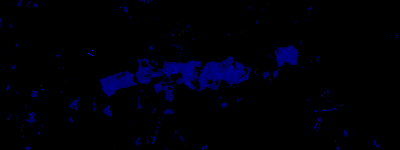 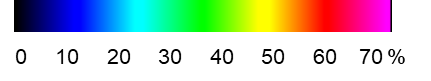 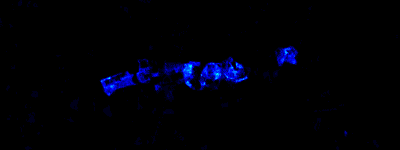 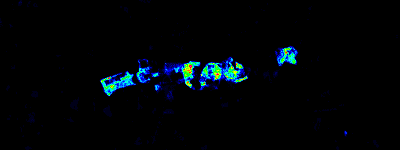 Volumetric Abundance                     Uncertainty
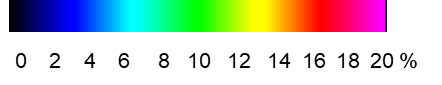 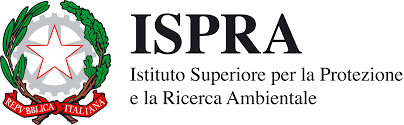 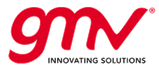 13